Choose life
Pashkokagun Lodge situated in Mishkeegogamang Ojibway Nation
The beginning:  fall of 2017
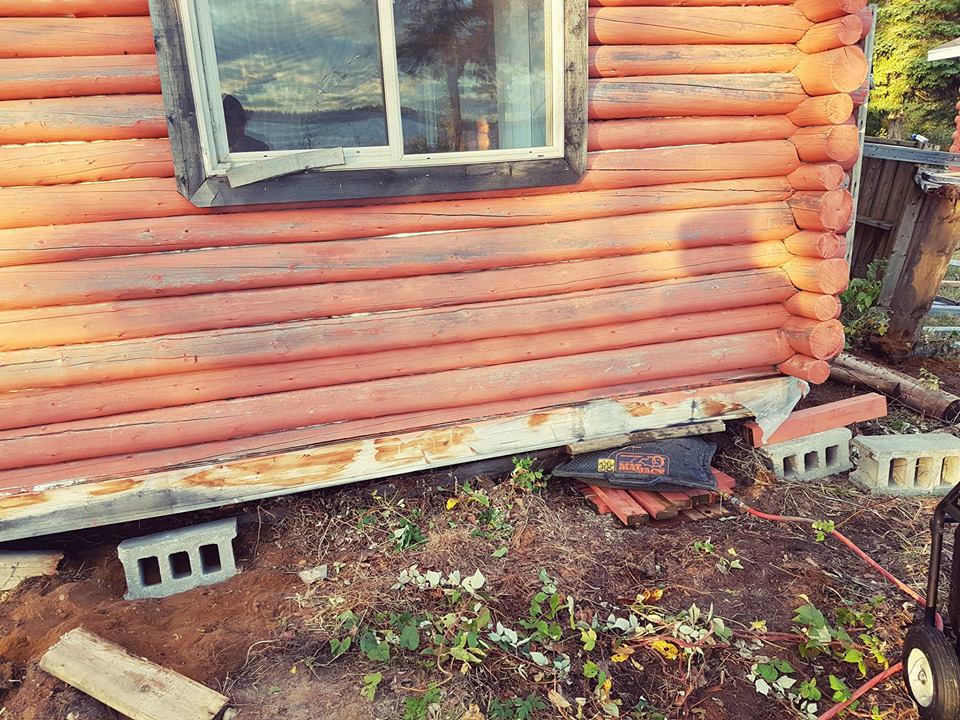 Renovations
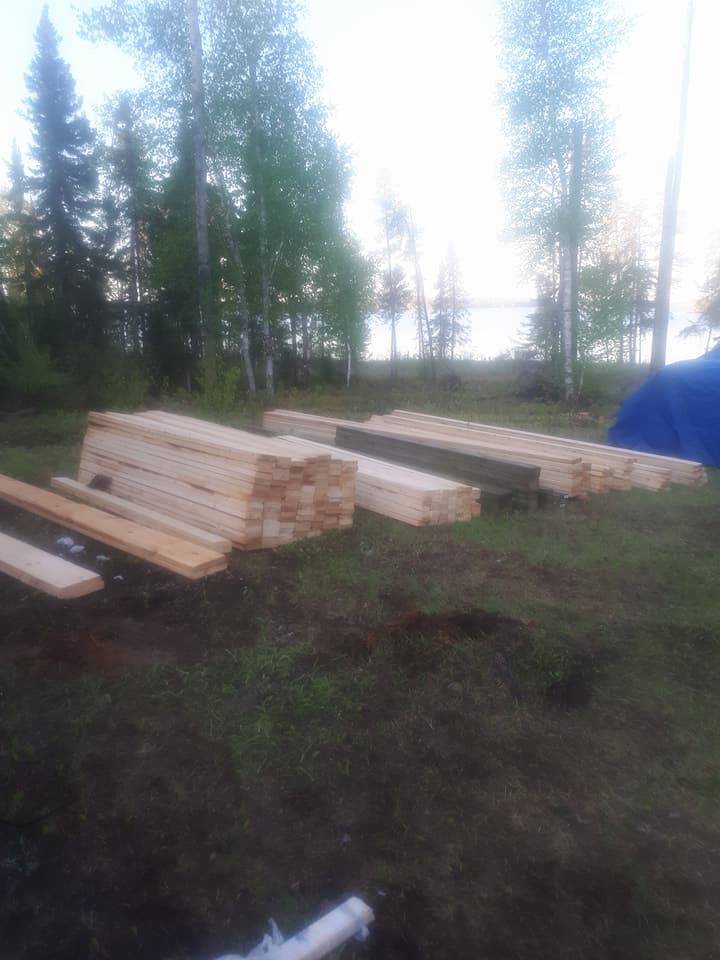 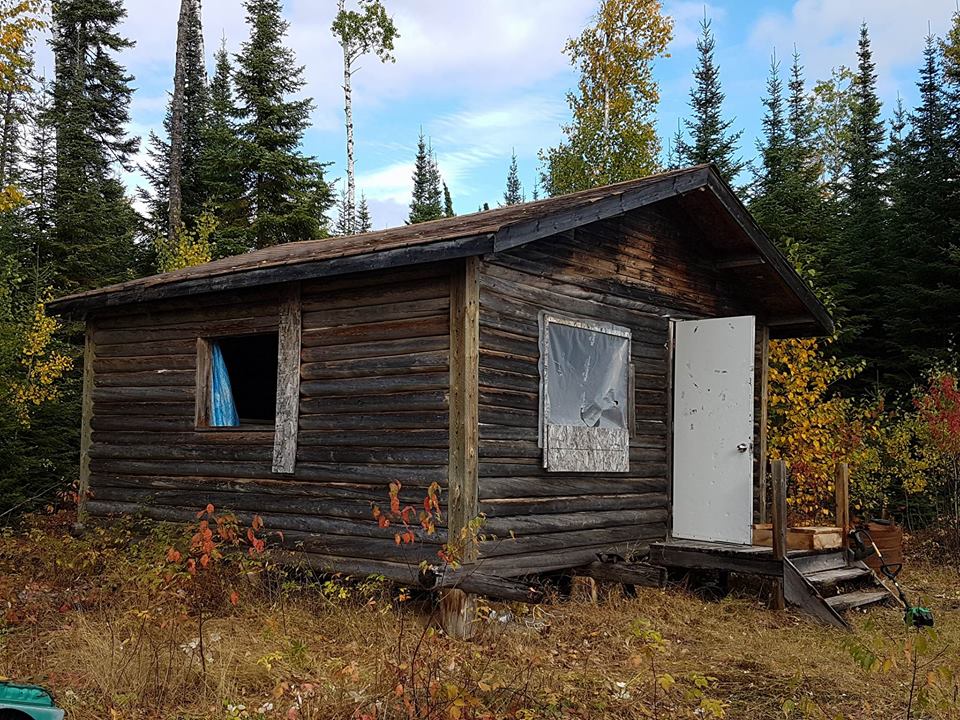 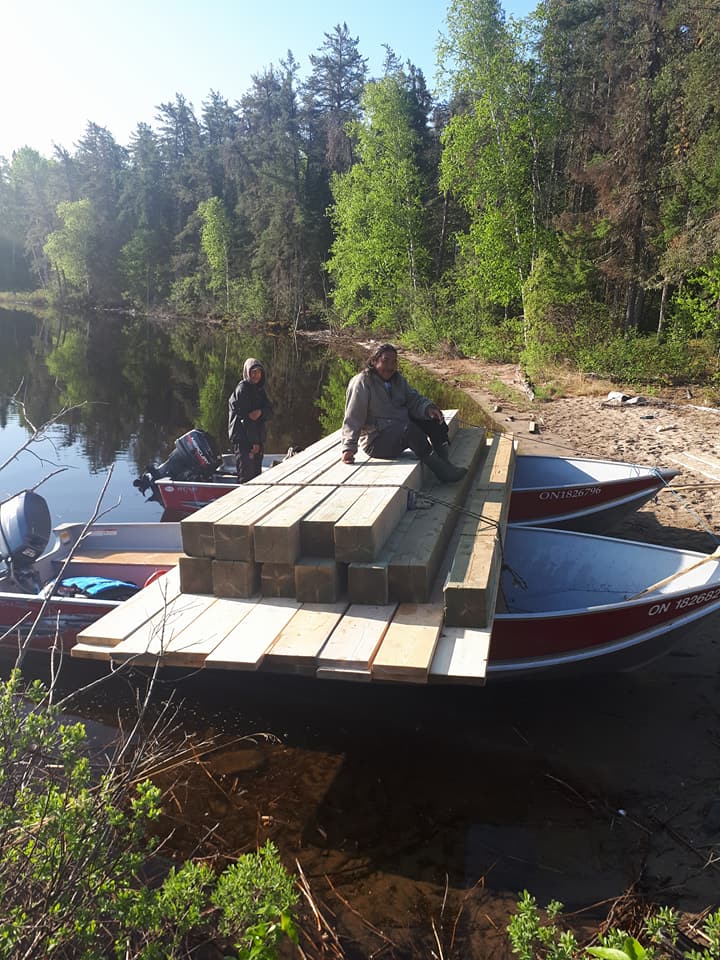 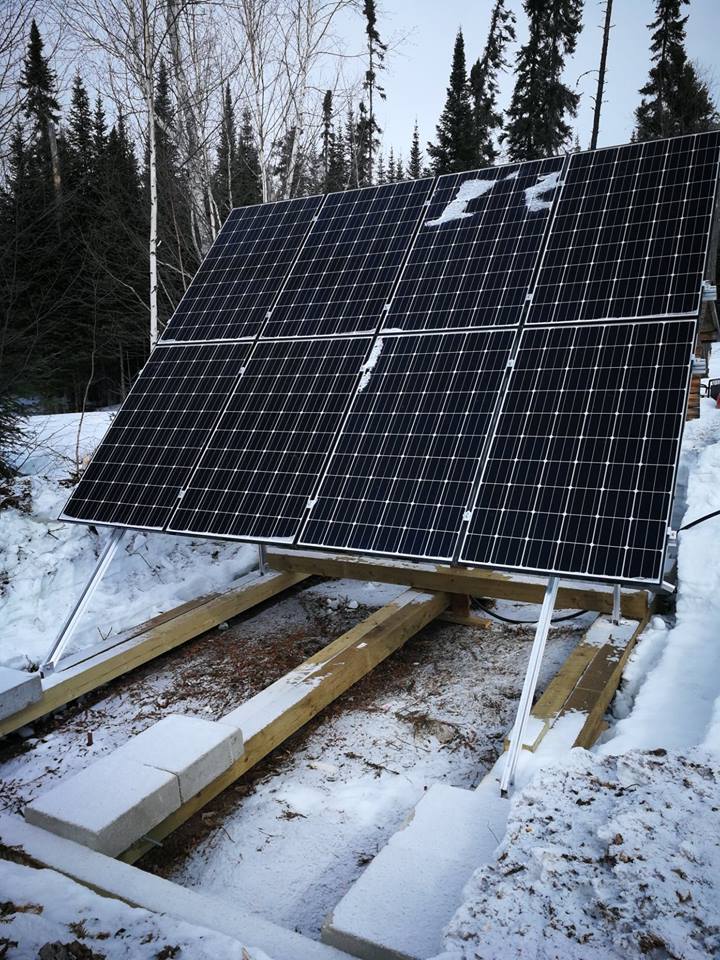 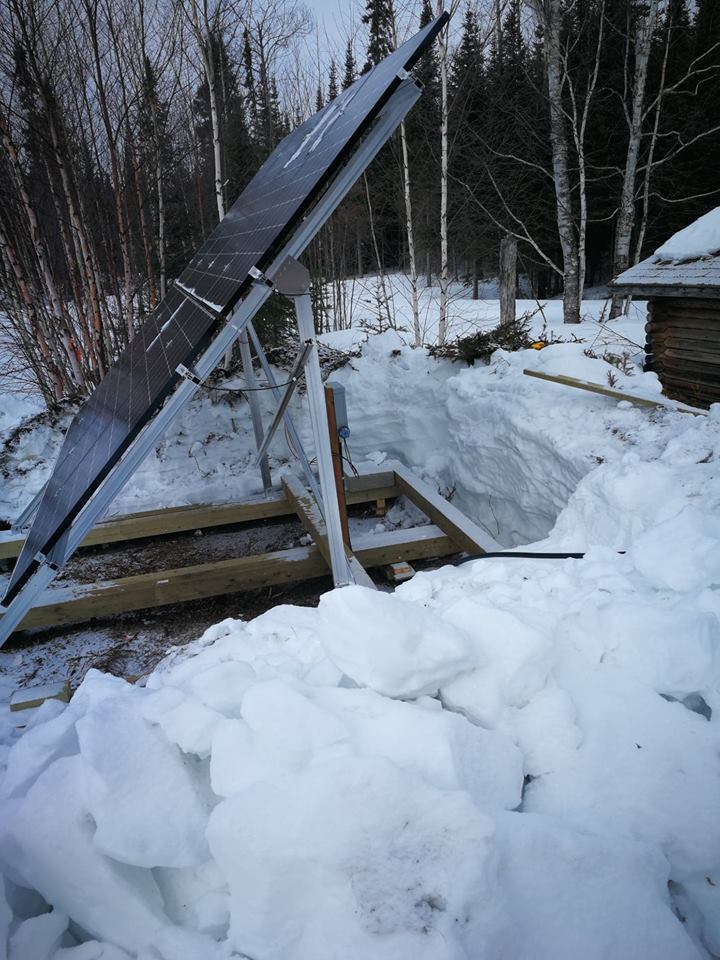 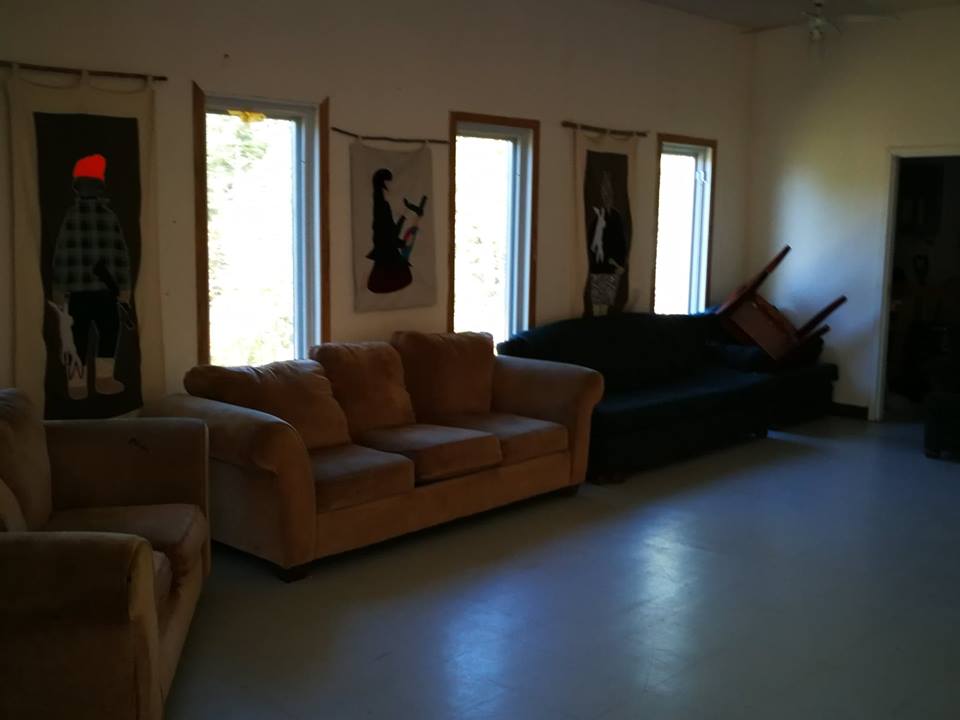 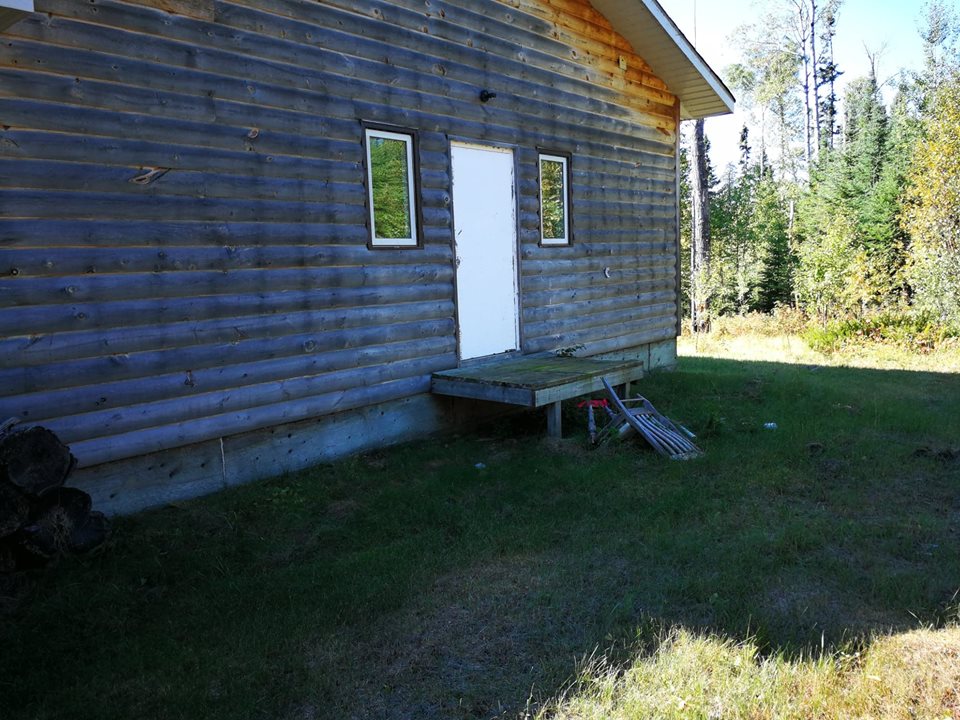 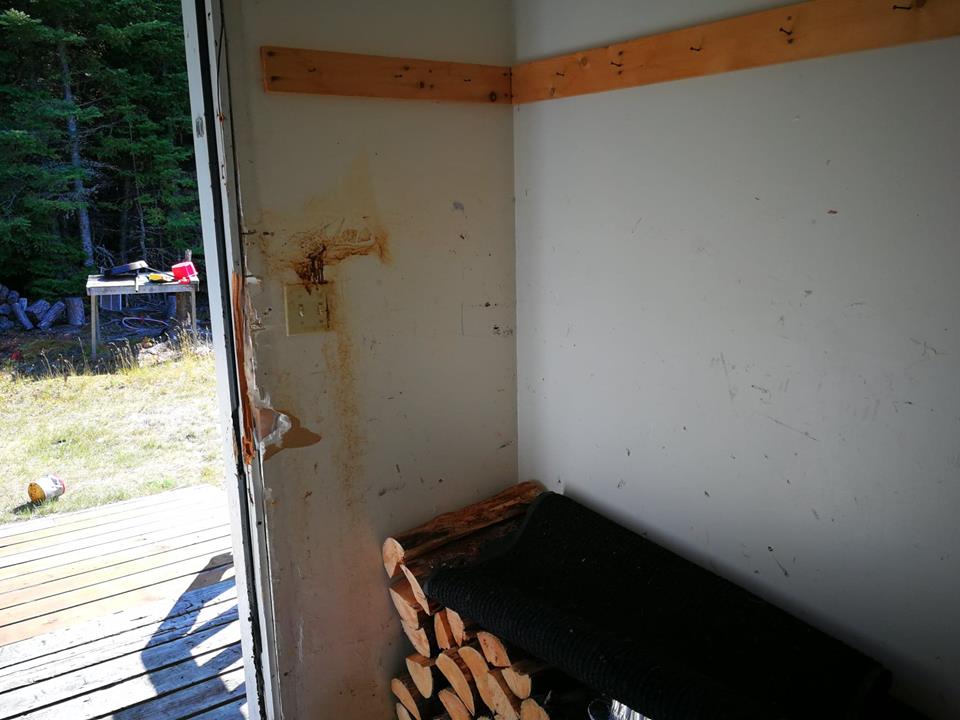 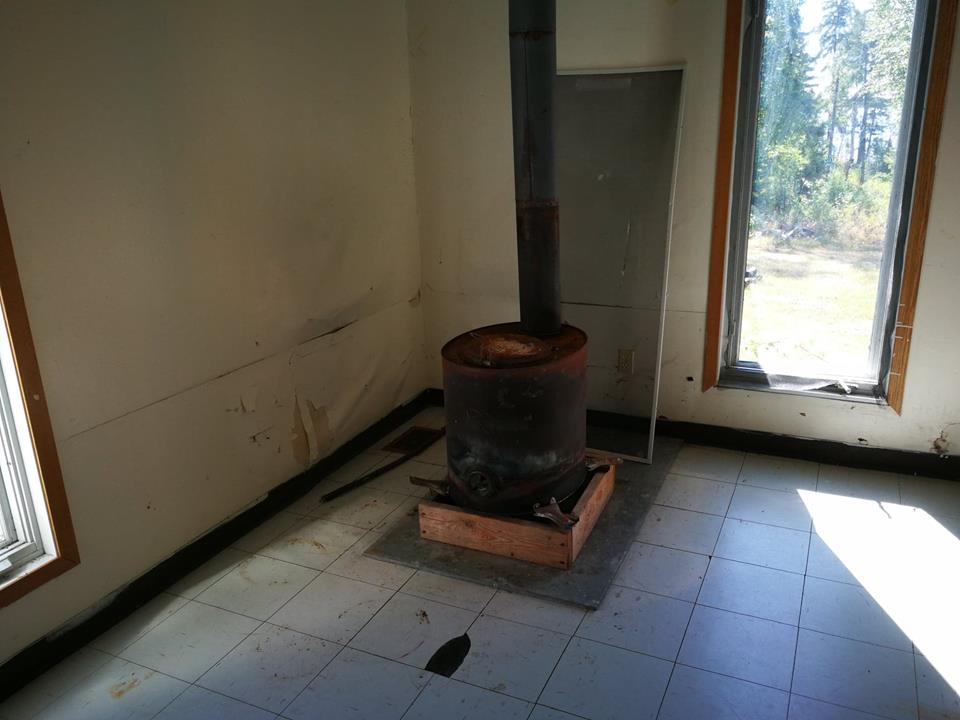 2017Fall visits and activities
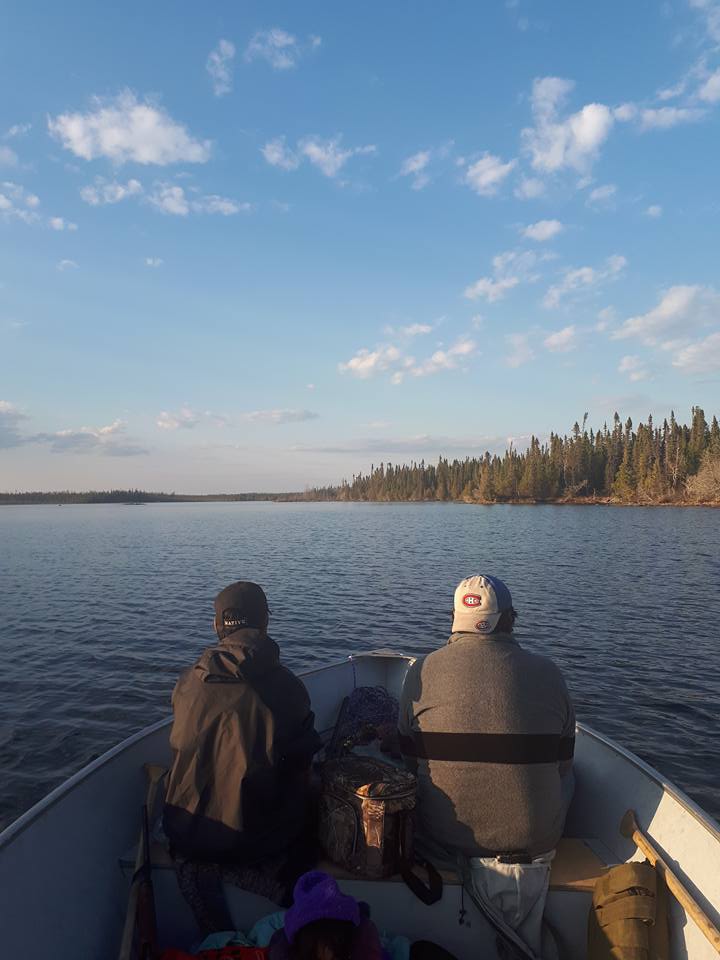 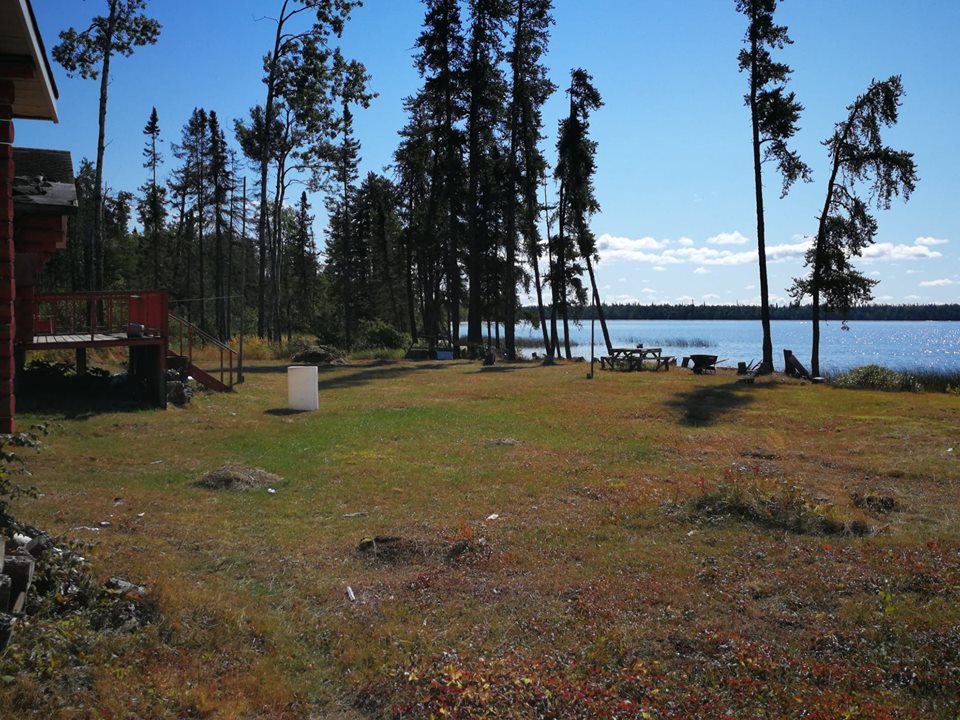 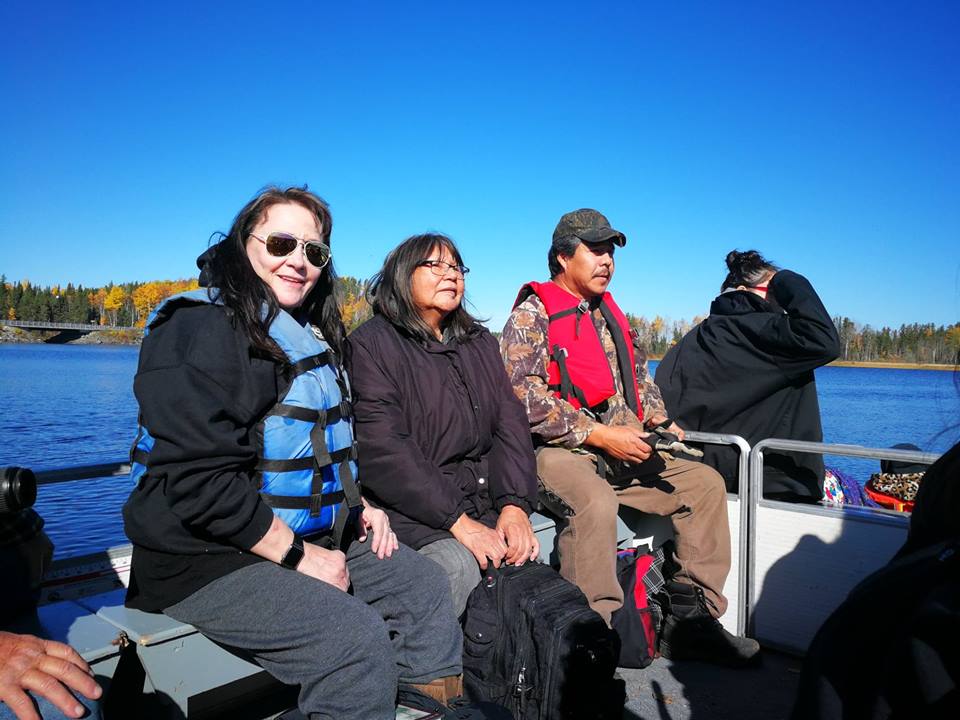 Moose hunt
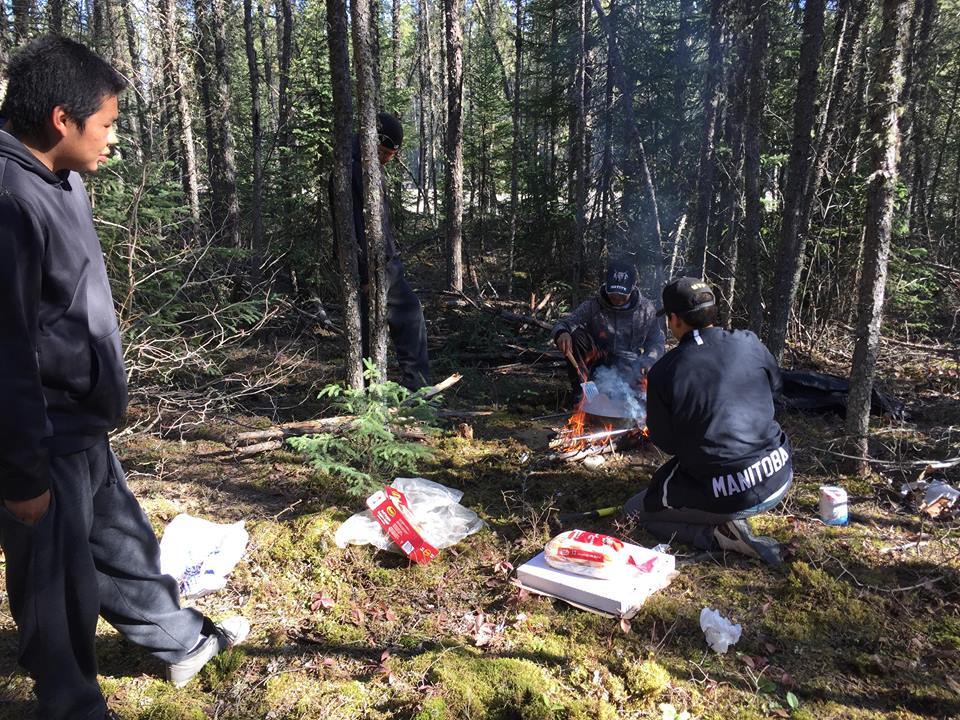 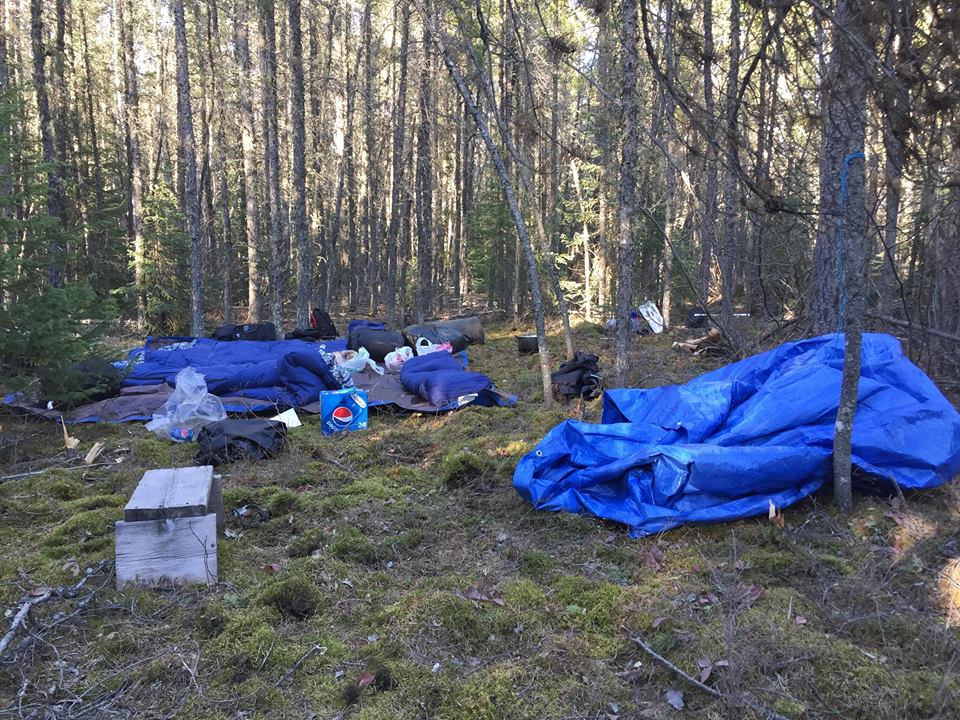 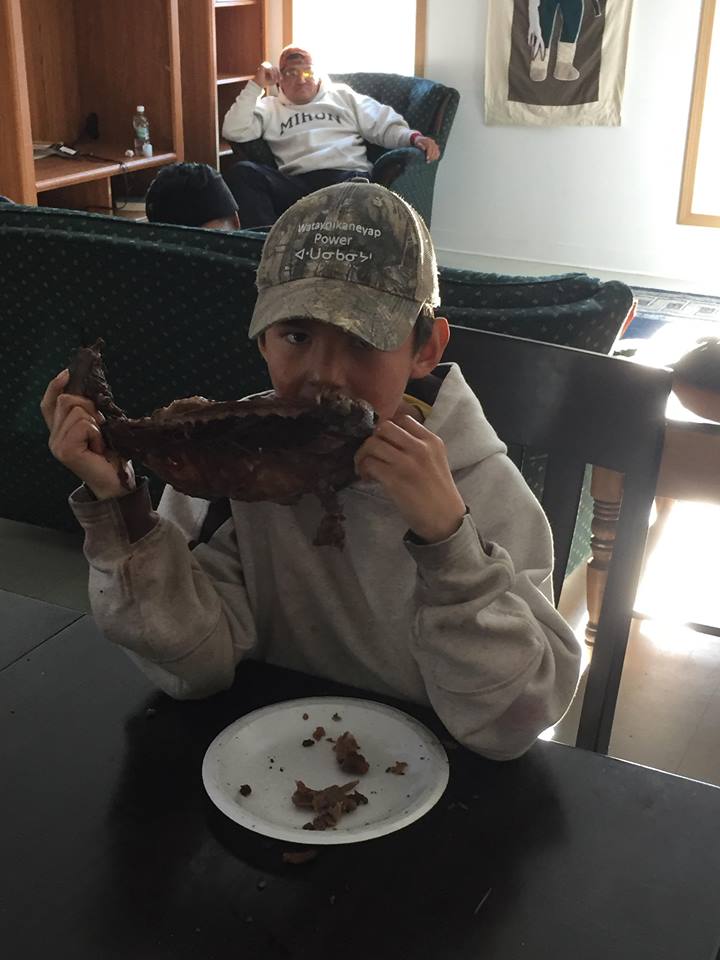 2017 Winter Skidoo rides to Pash
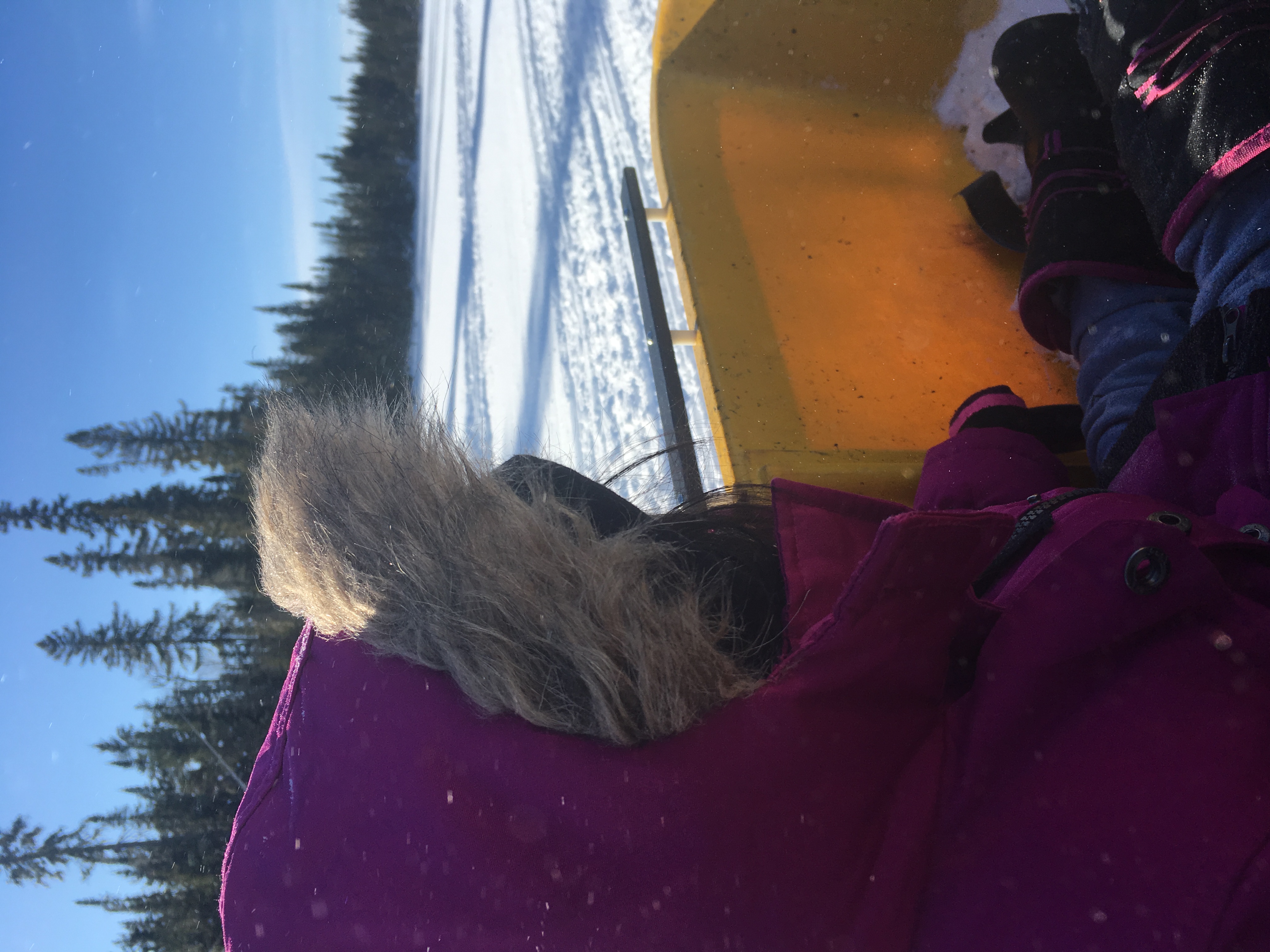 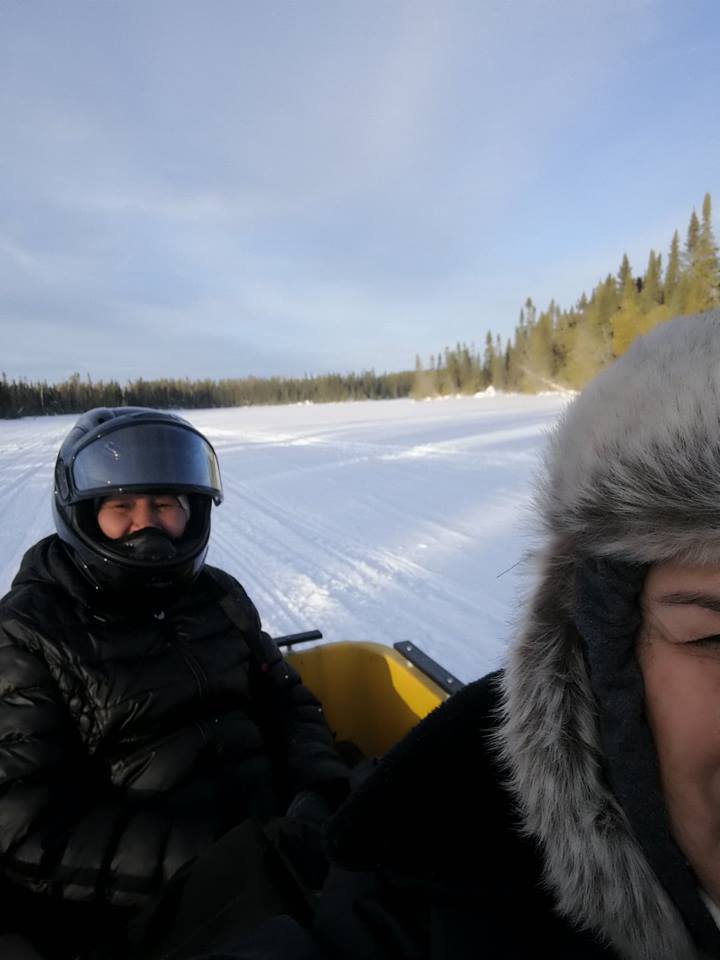 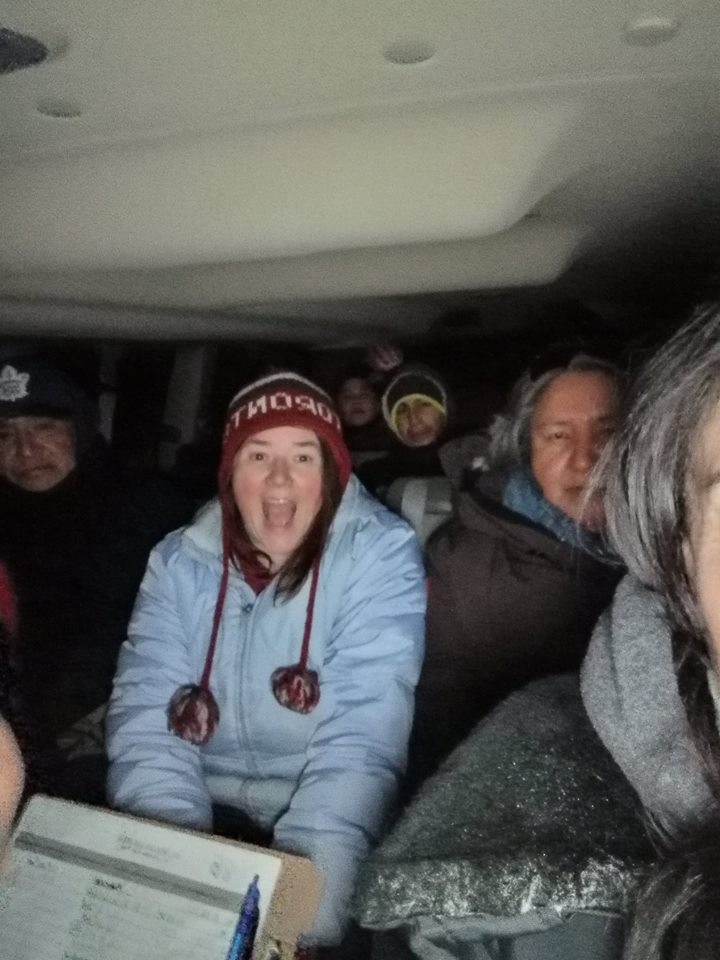 Ice Fishing
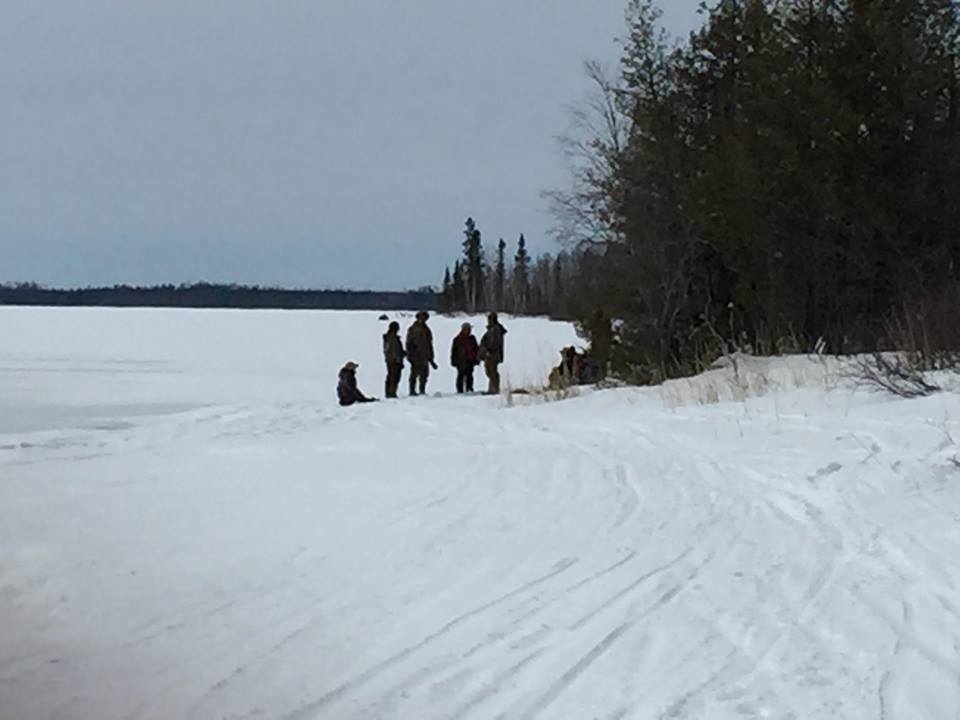 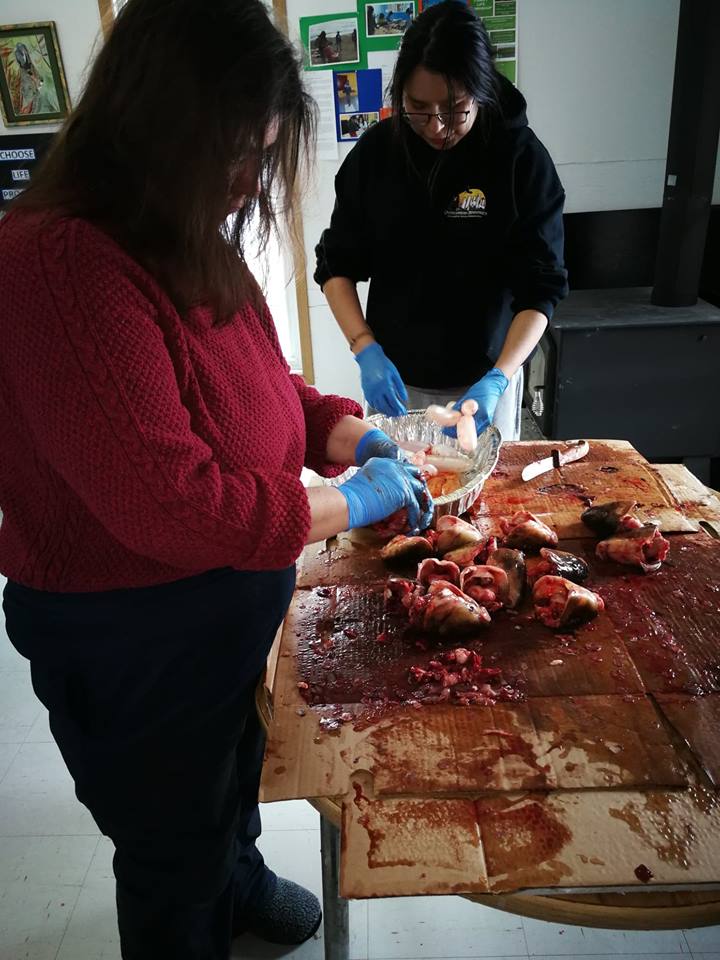 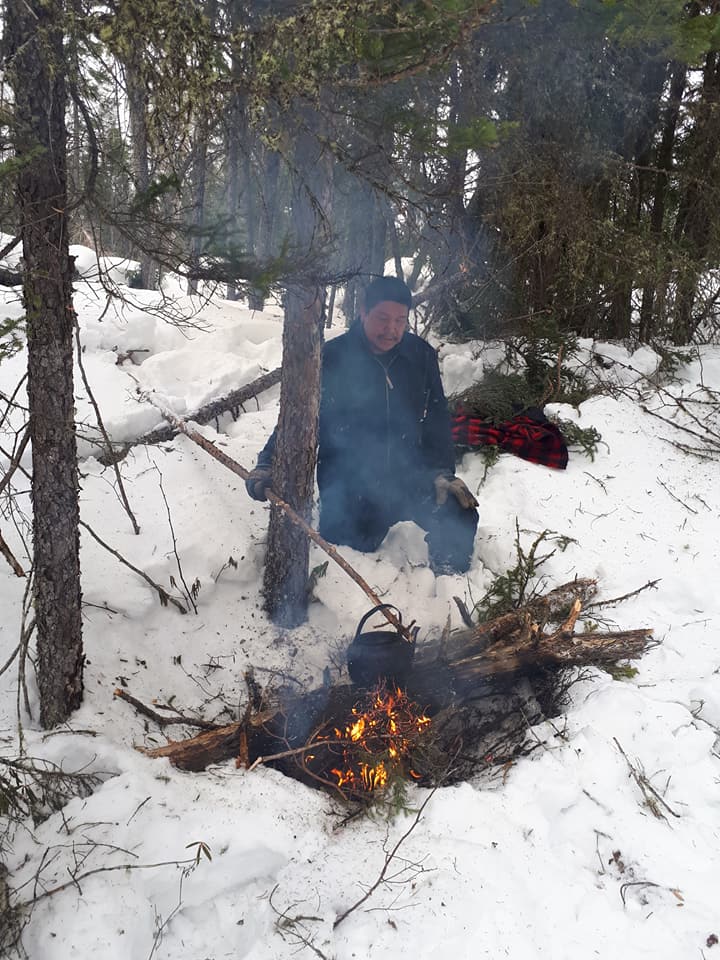 Spring duck & beaver hunt
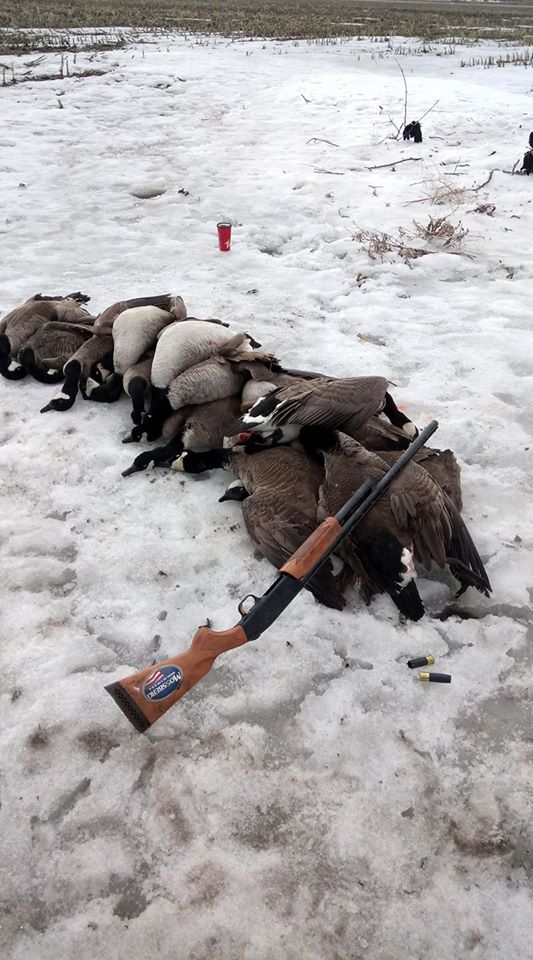 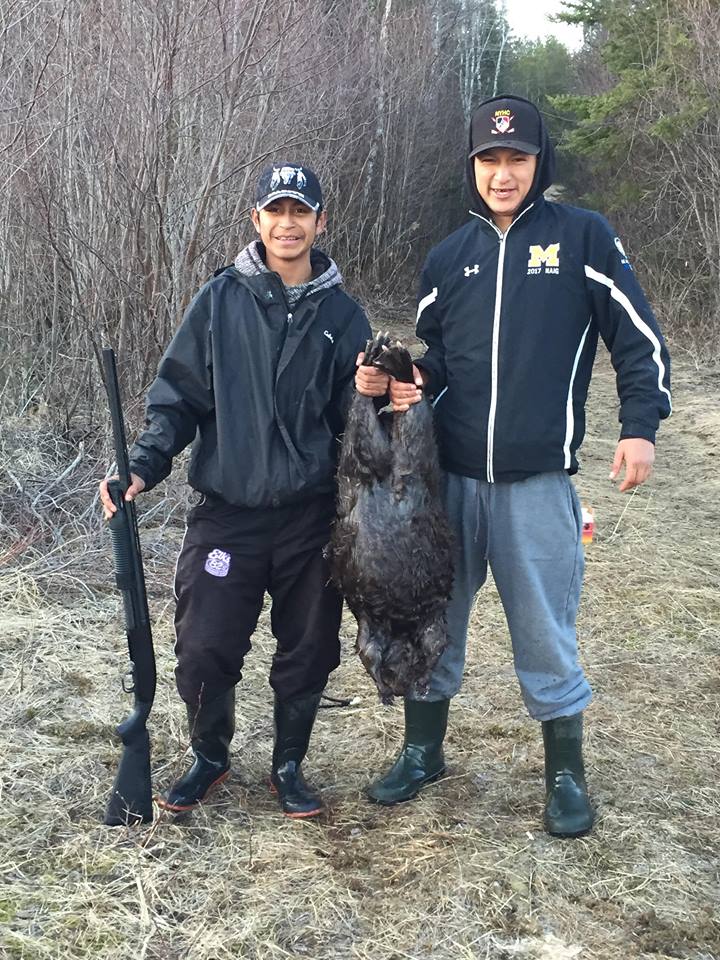 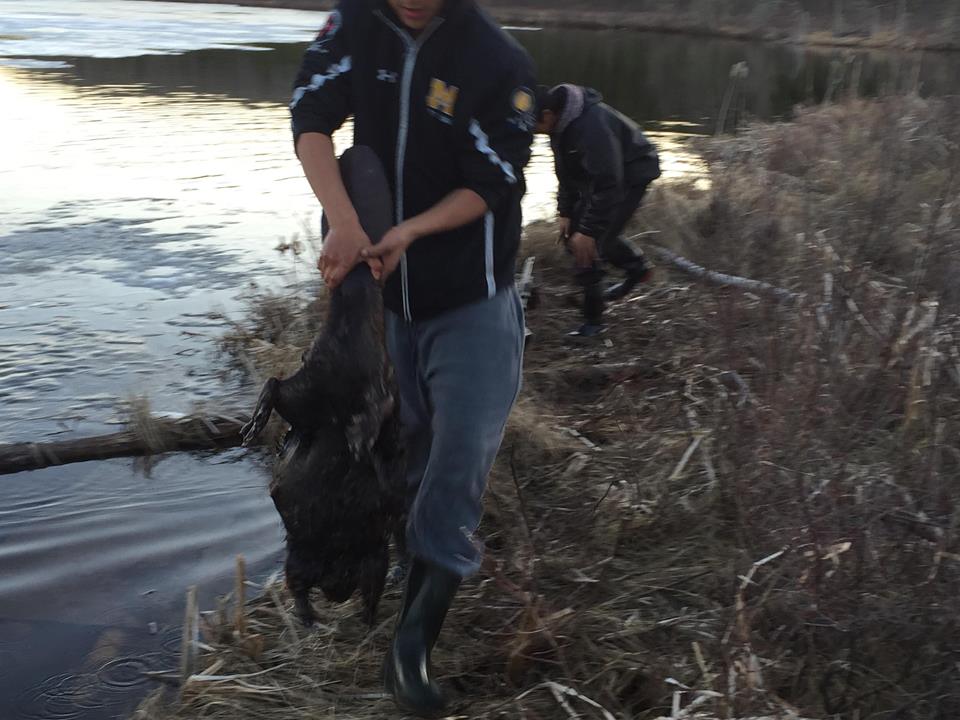 Spring spawn fishing
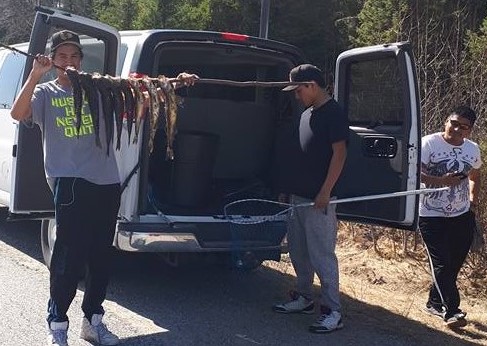 Summer moose hunt
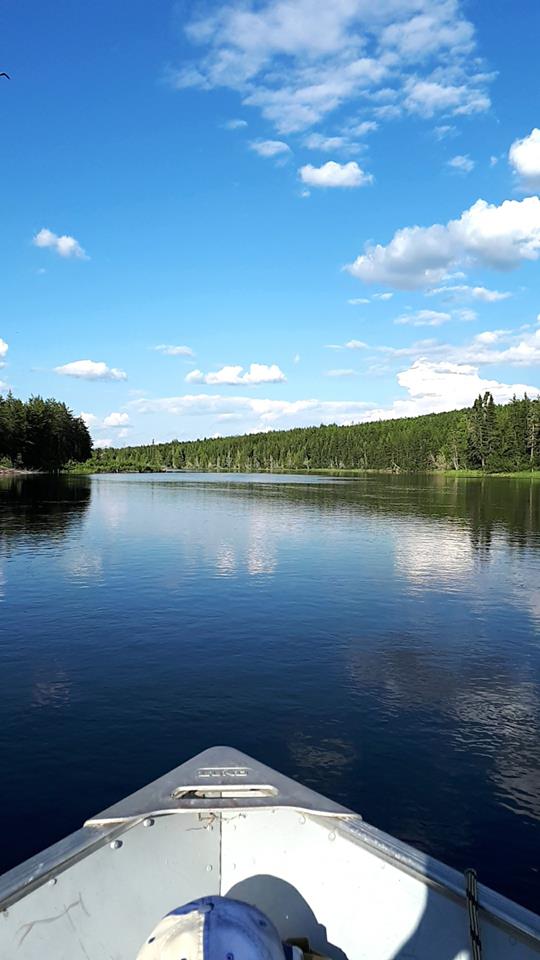 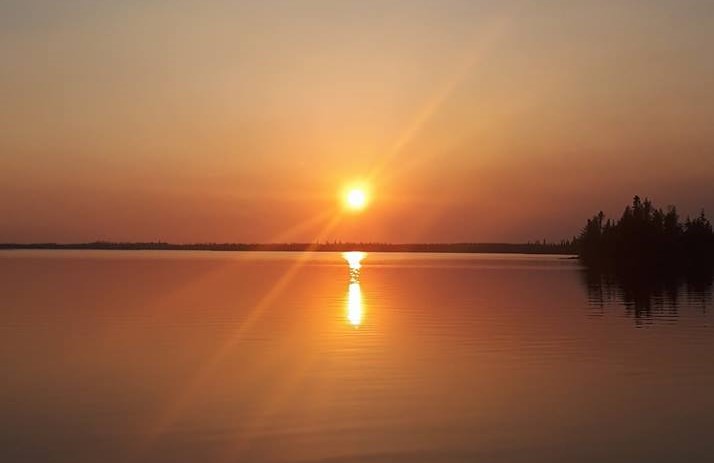 Fishing on a summer’s eve
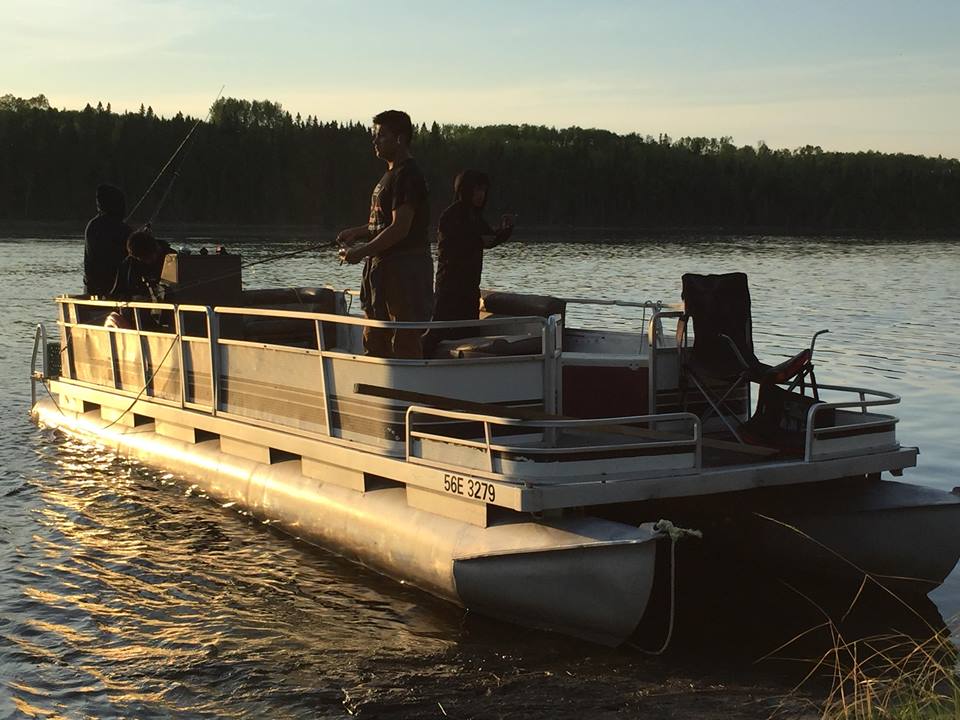 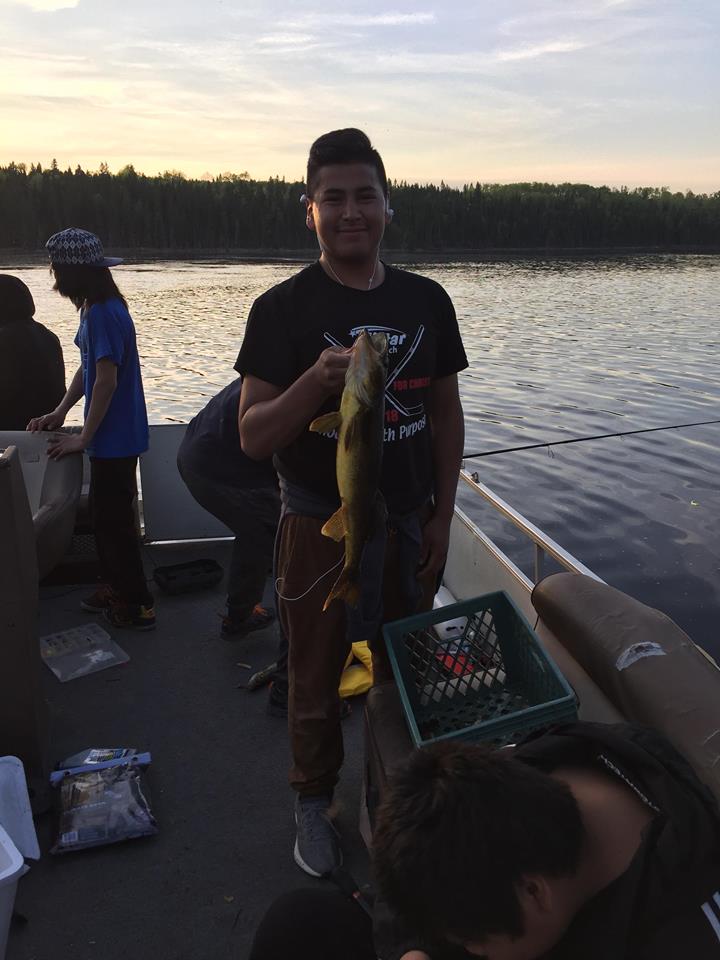 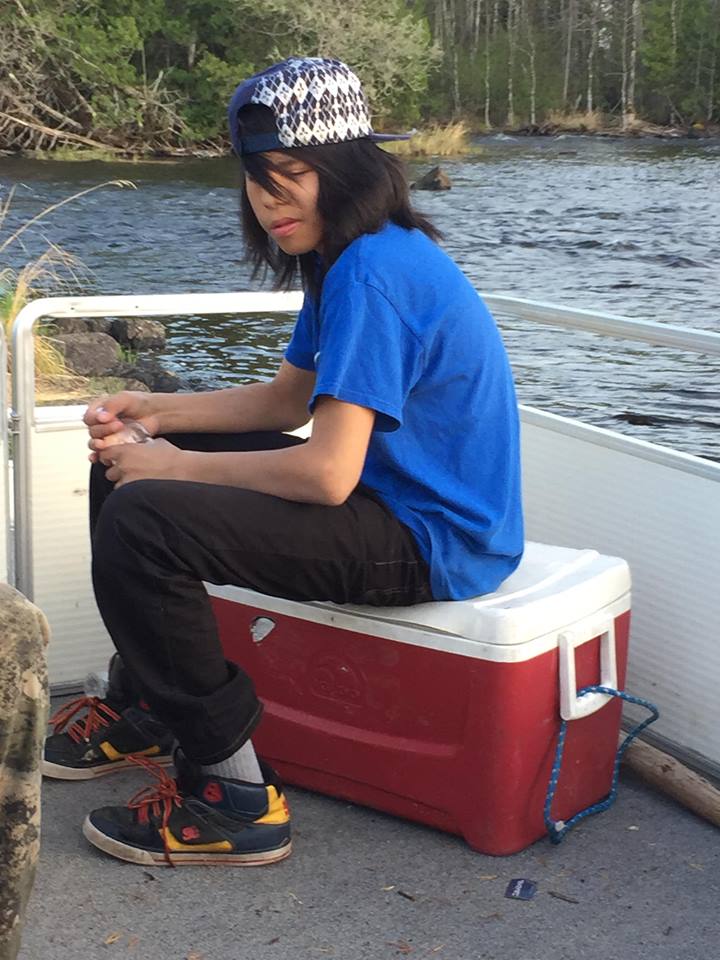 Chillin’ on the lake…
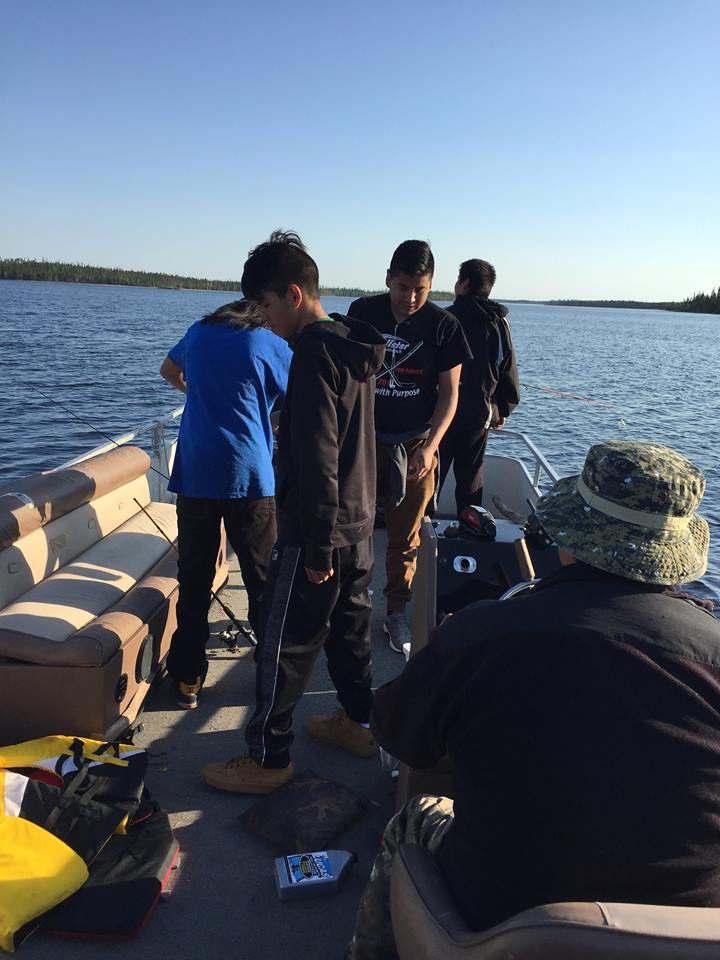 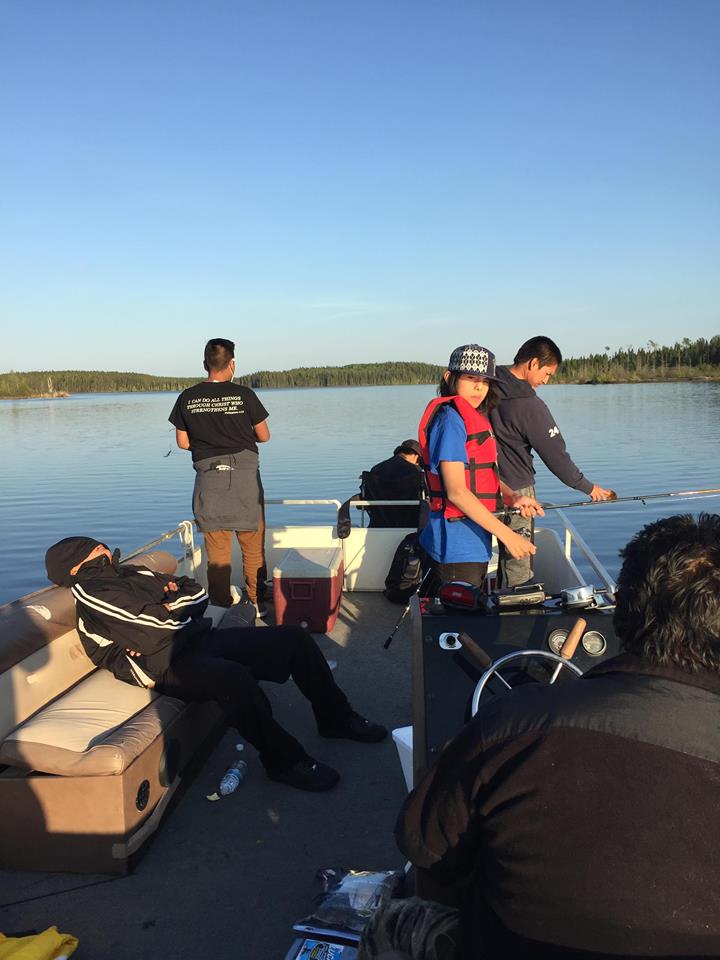 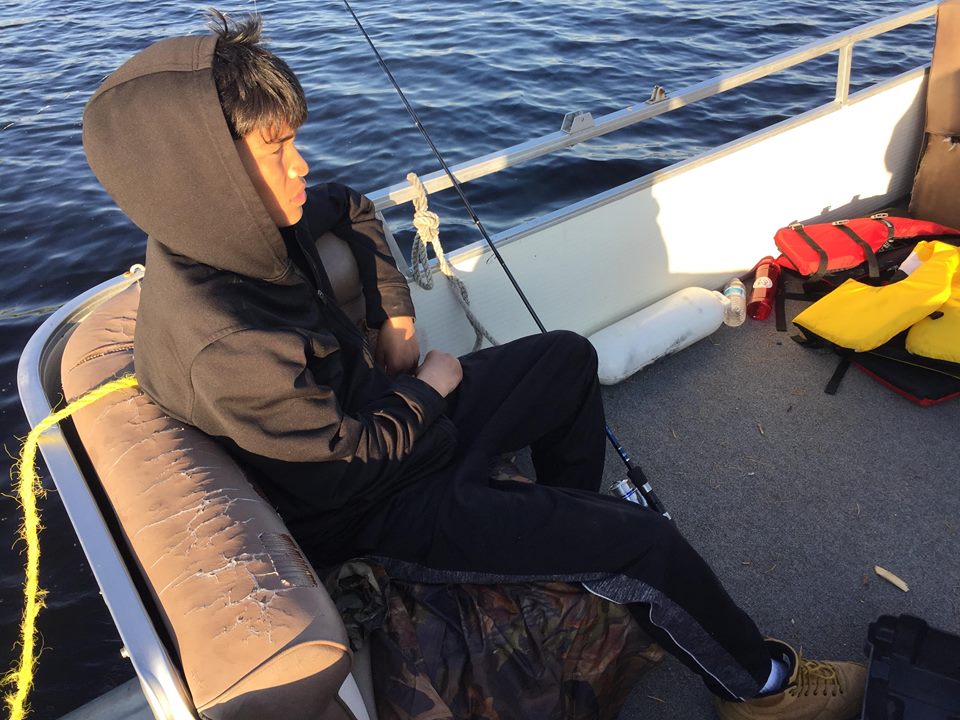 New buildings
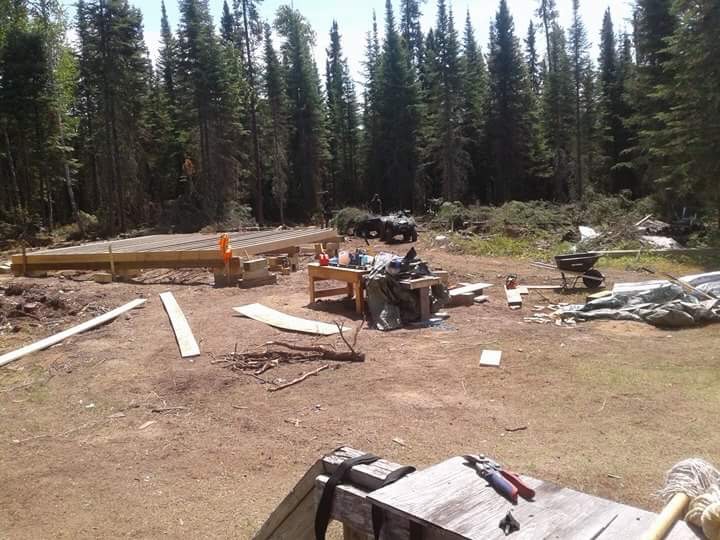 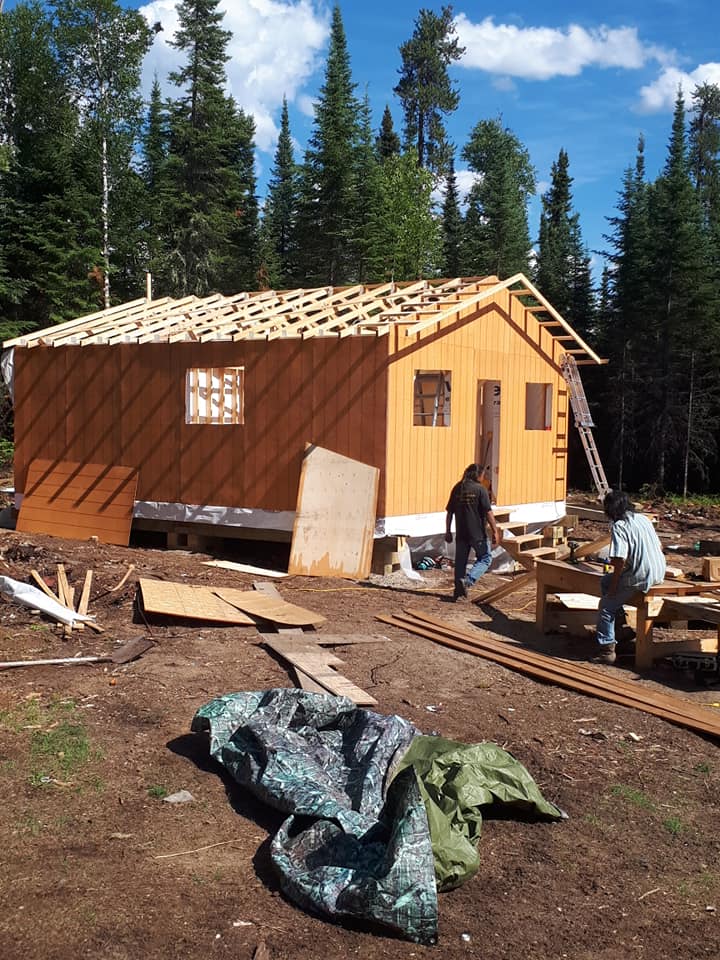 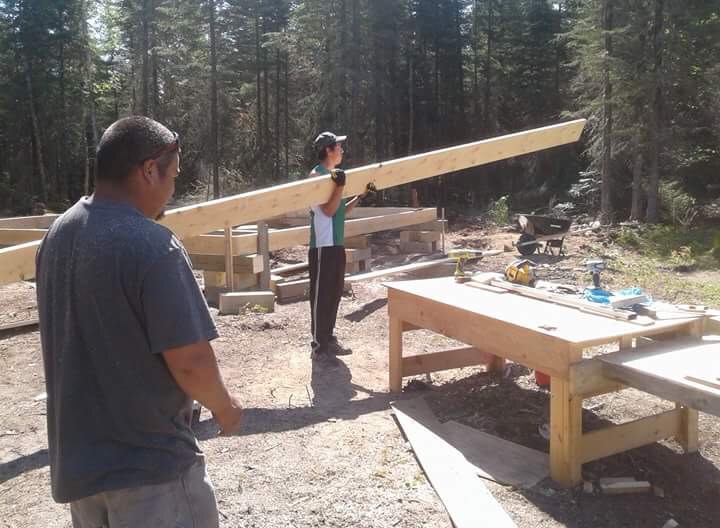 Campfire roasted pickerel
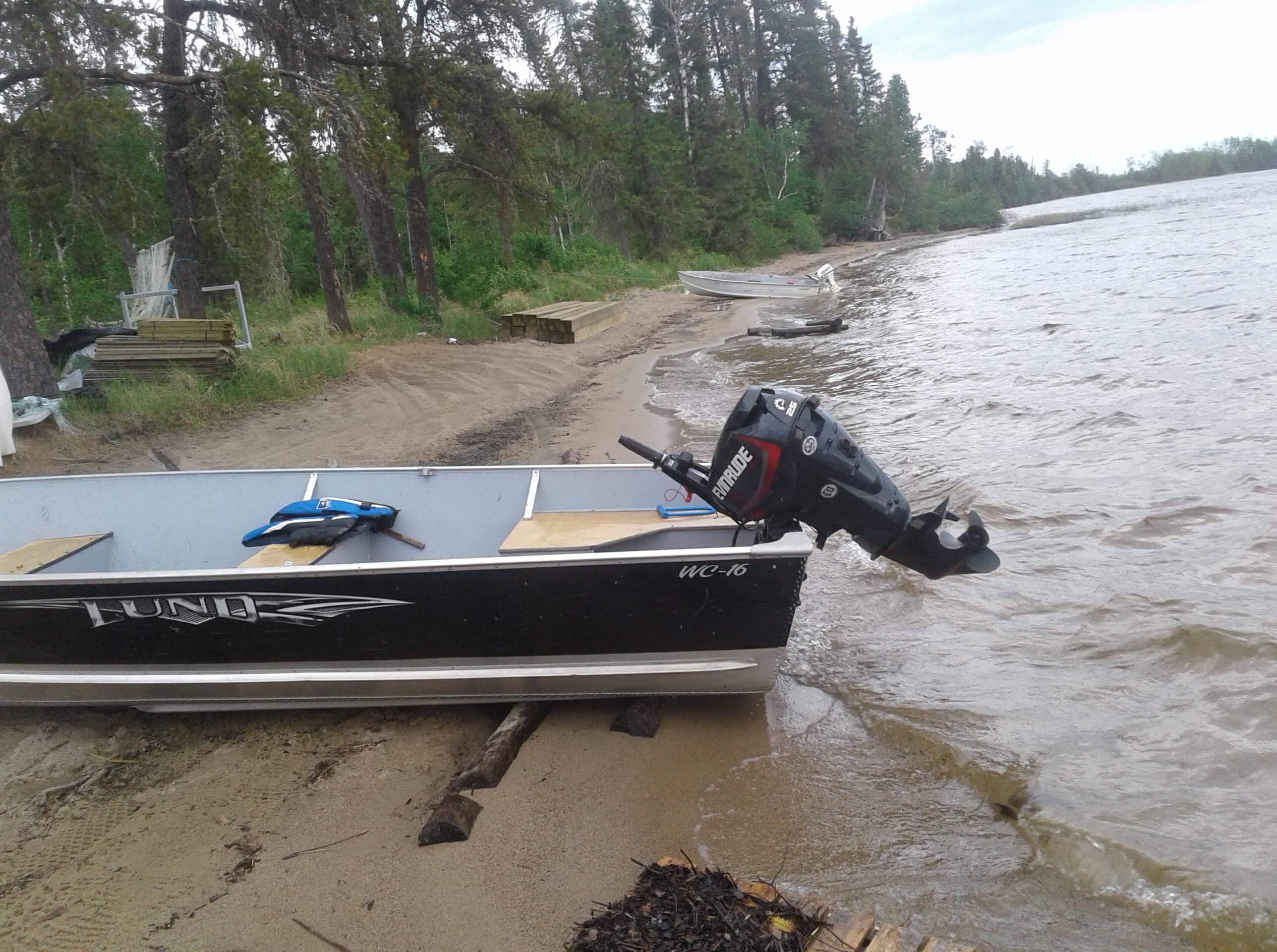 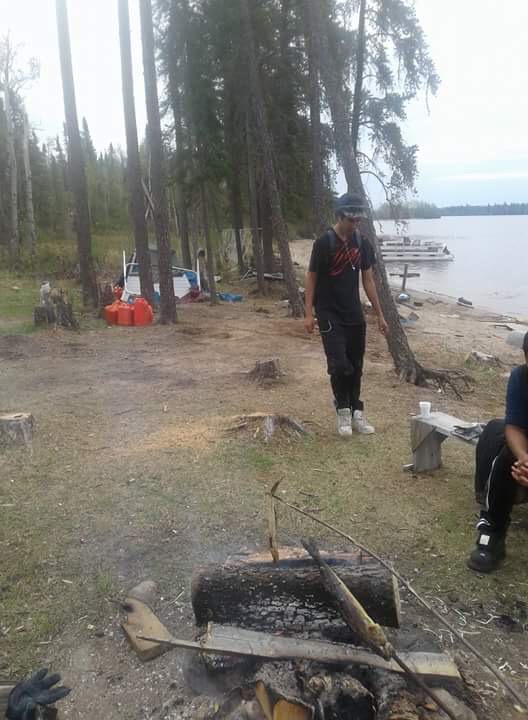 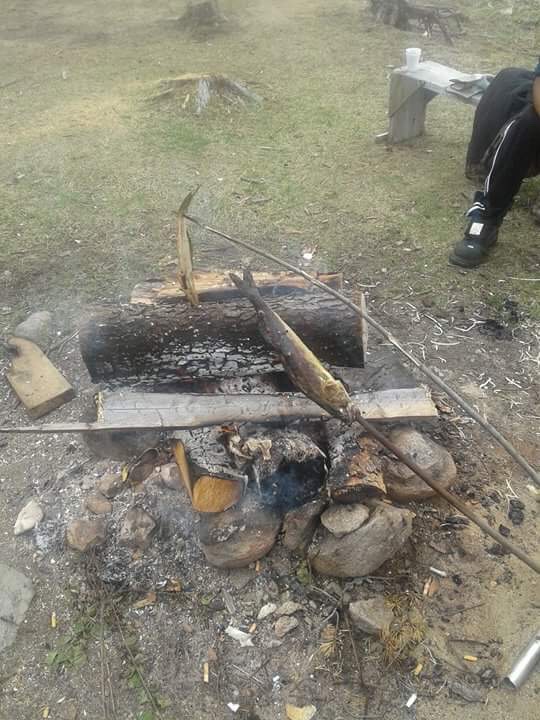 BOYS trip to Webique
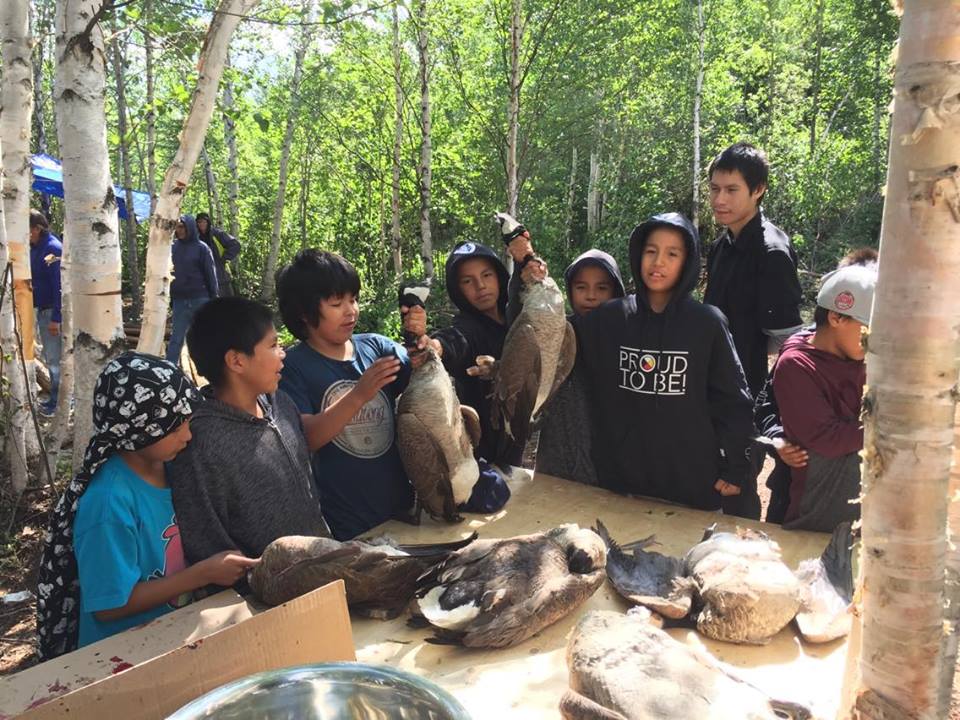 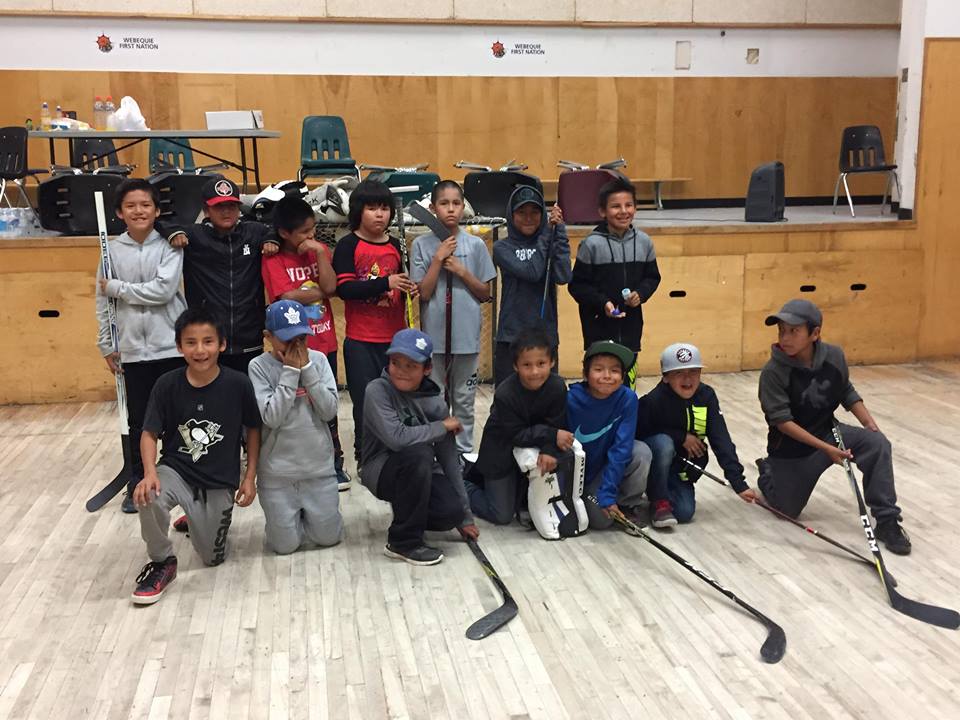 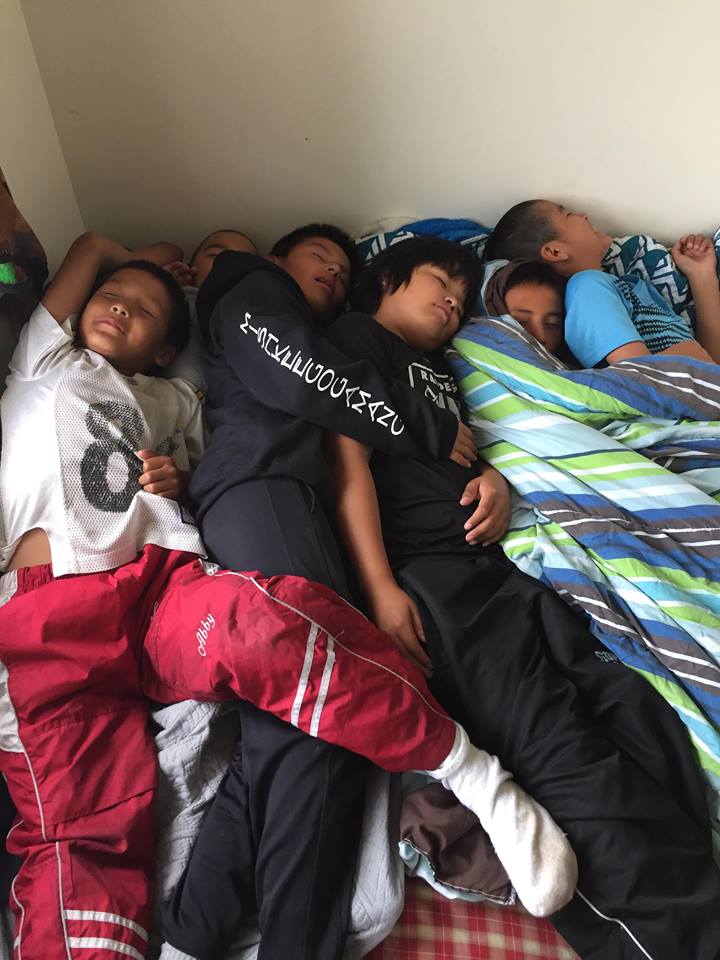 Menaco family camp
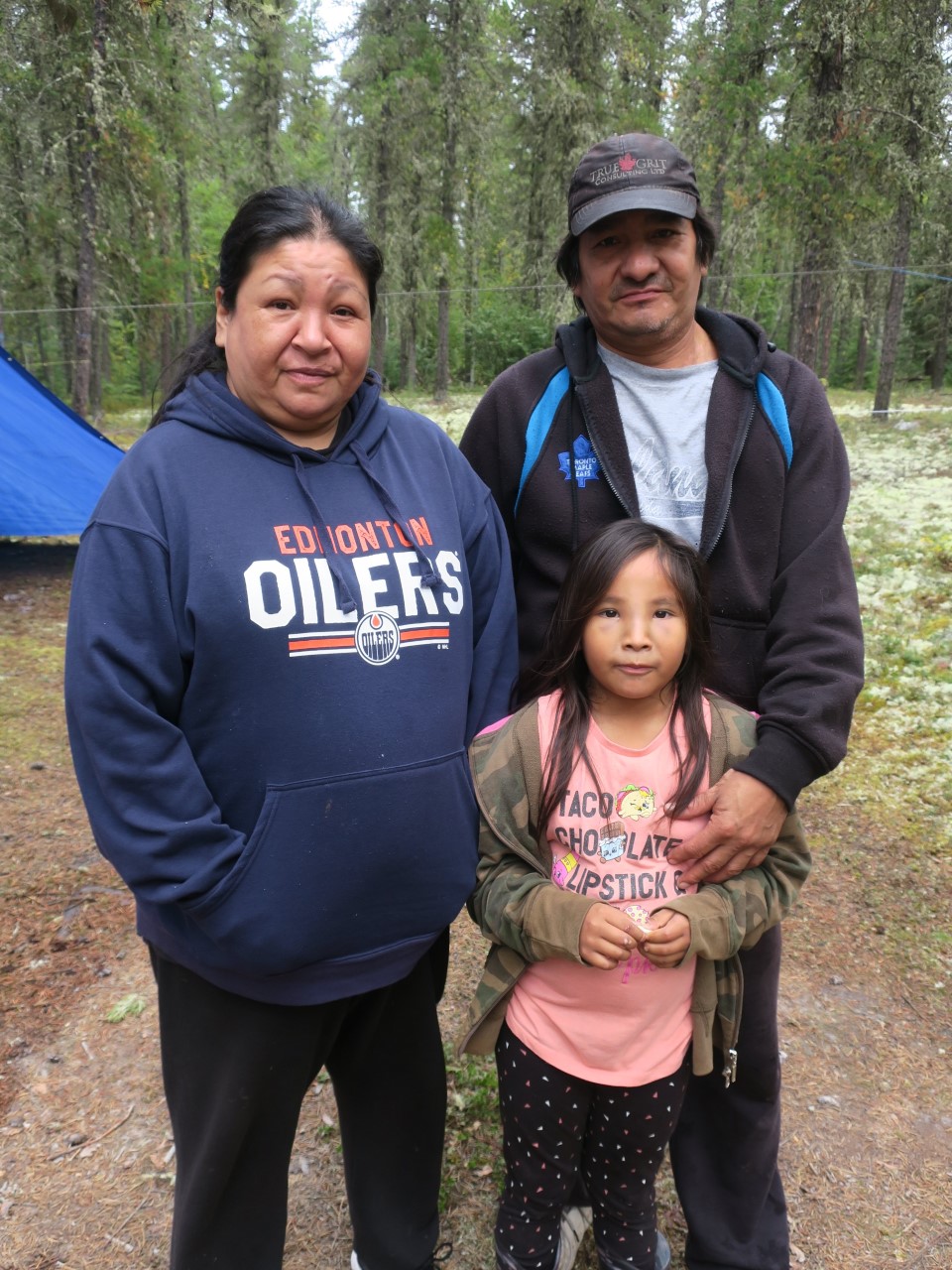 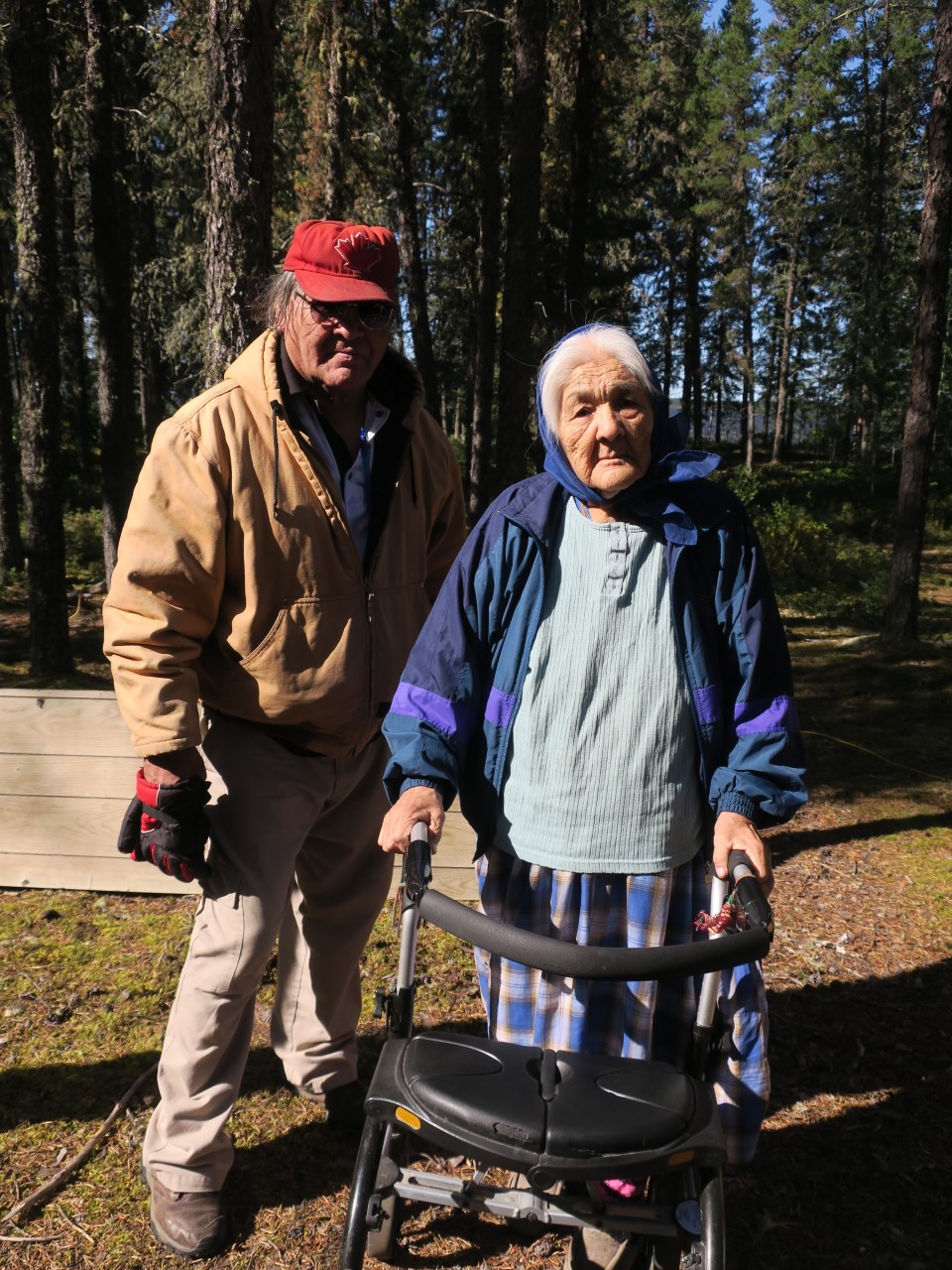 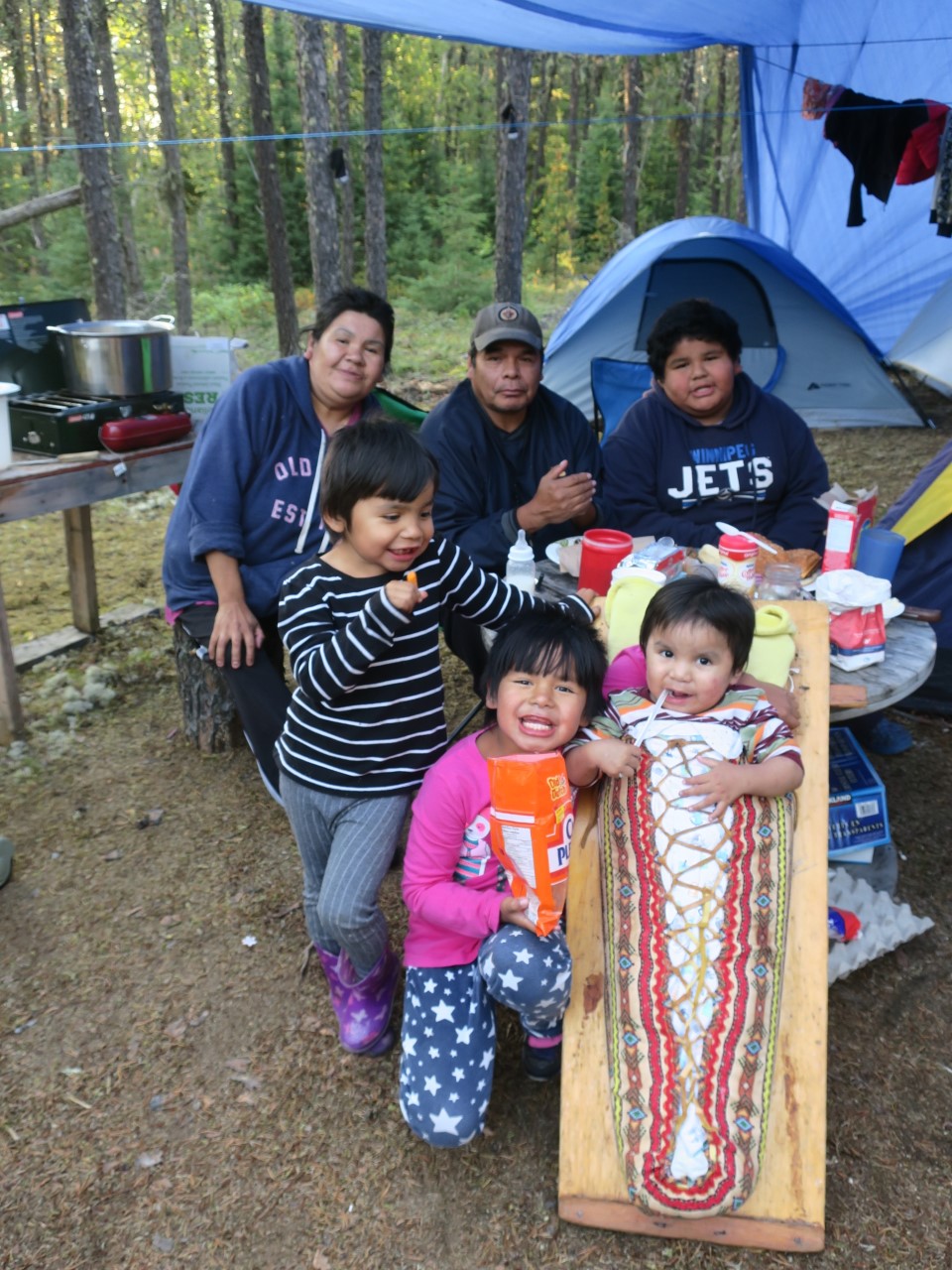 Menaco family camp
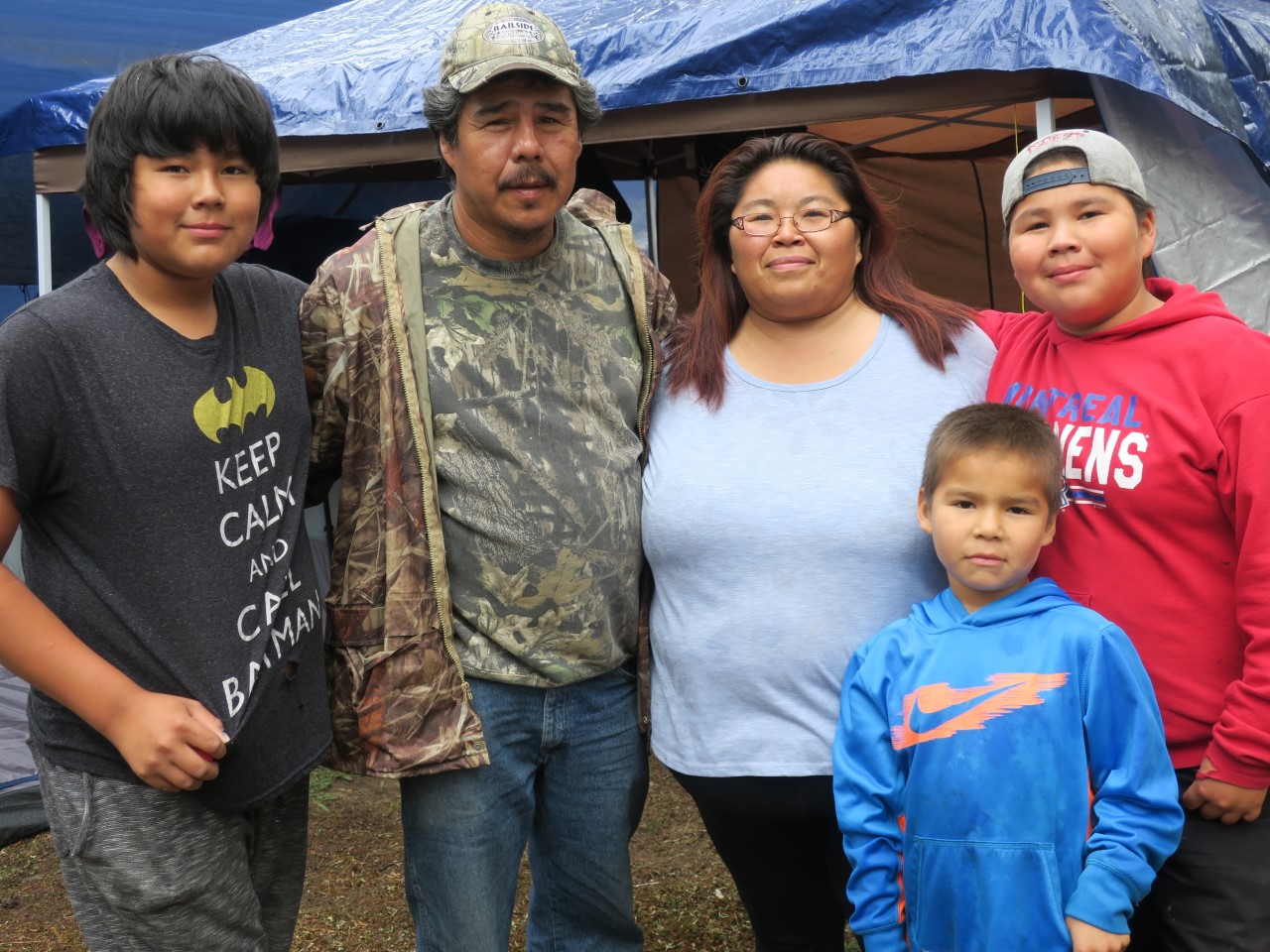 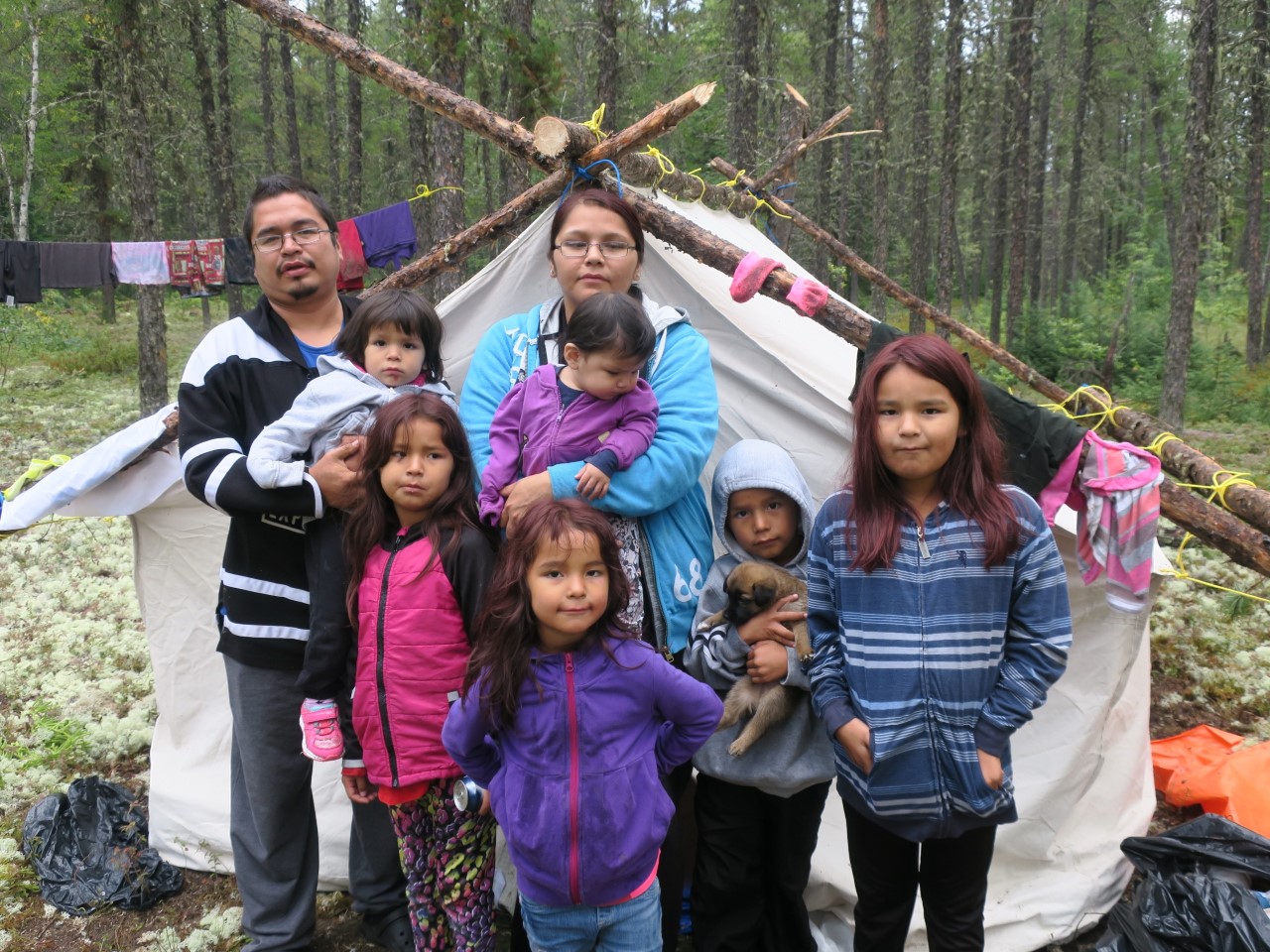 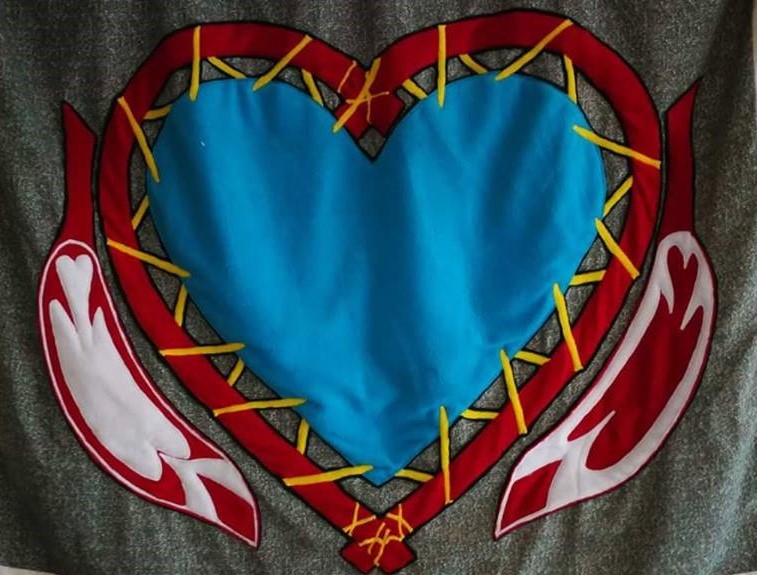 Choose
Love